Class Aves
What animals are in class aves?
http://www.youtube.com/watch?v=omk6TAxJYOg
Questions
What domain?
What kingdom?
What phylum?
What subphylum?
What class?
Birds
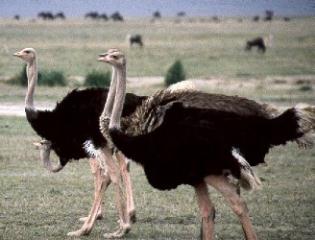 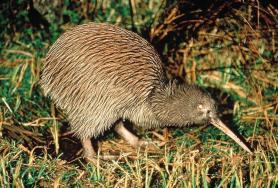 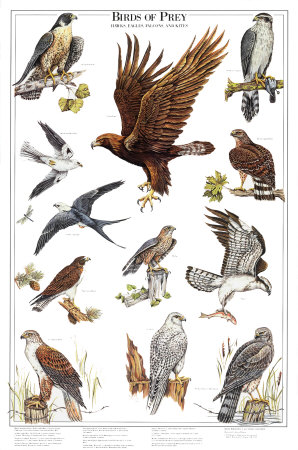 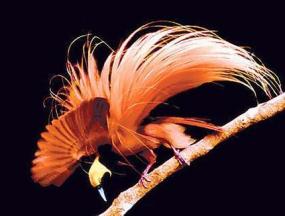 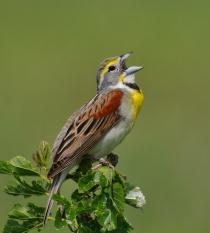 What Is a bird?
Reptilelike animals
Maintain a constant internal body temperature
Have feathers
2 legs modified for walking or perching
Front limbs modified into wings

What do most of these adaptations help accomplish?
Feathers
Made of protein
Develop from pits in the bird’s skin

What do feathers help with?

2 types of feathers
Down feathers
Contour feathers
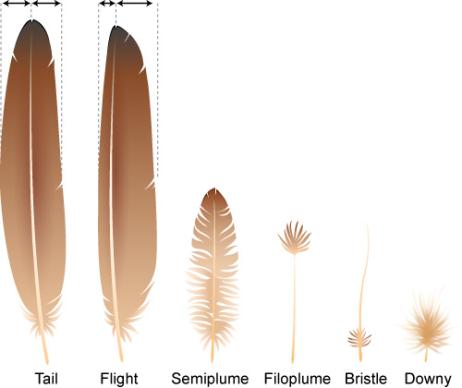 Feathers
What do birds do to take care of their feathers?

What is molting?
Bird Bones
What is special about bird bones?
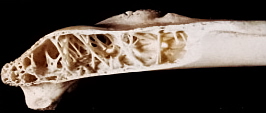 Bird Orders
There are nearly 30 bird orders.
The largest group is the order passerines (perching birds)
Over 5000 species
Flocking Behavior
http://www.youtube.com/watch?v=eakKfY5aHmY
Migration in Birds
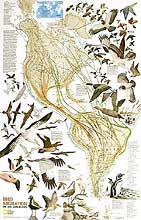 How do birds find direction in migration?
Bird Adaptations
https://docs.google.com/present/view?id=dfh23k67_1916cts9gkxb